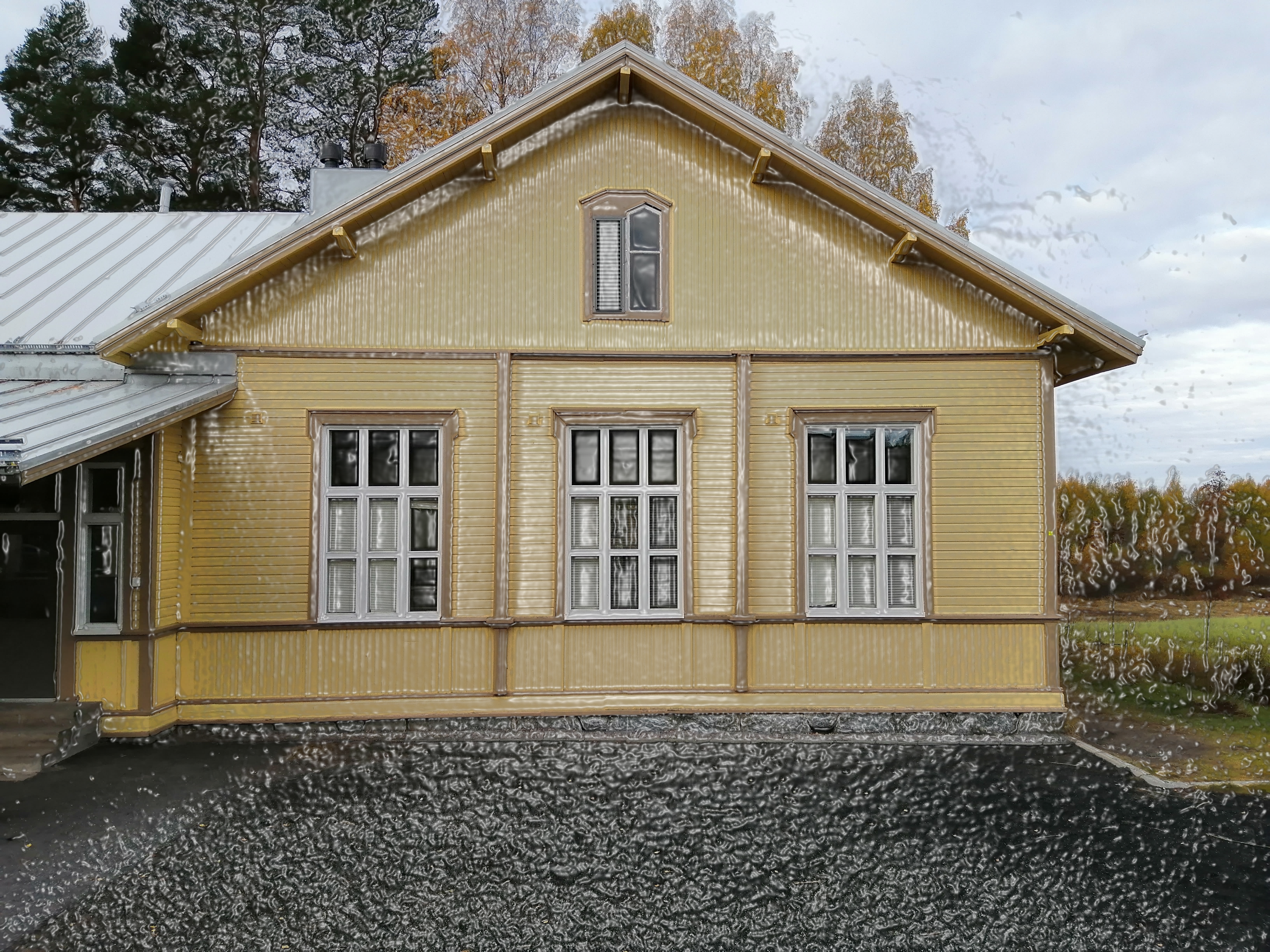 Ympäristö
Aidosti
Yhdessä
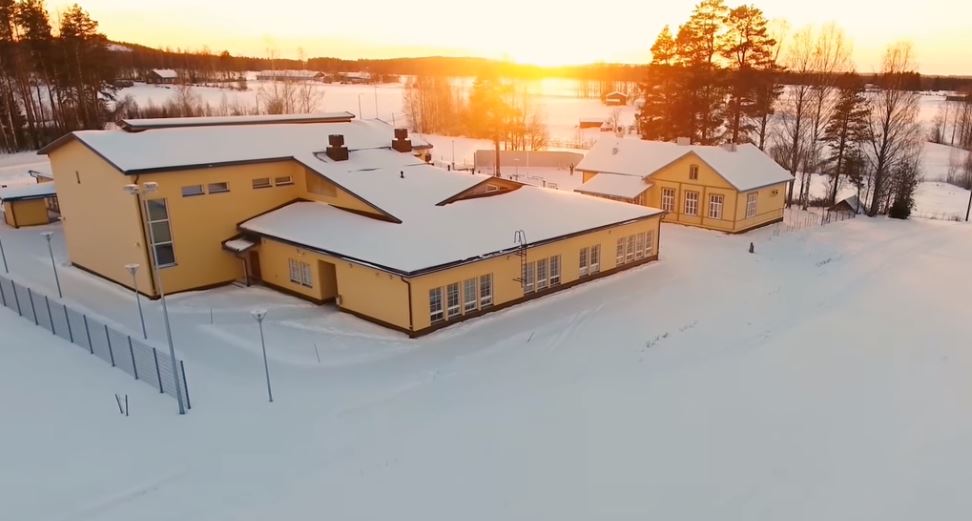 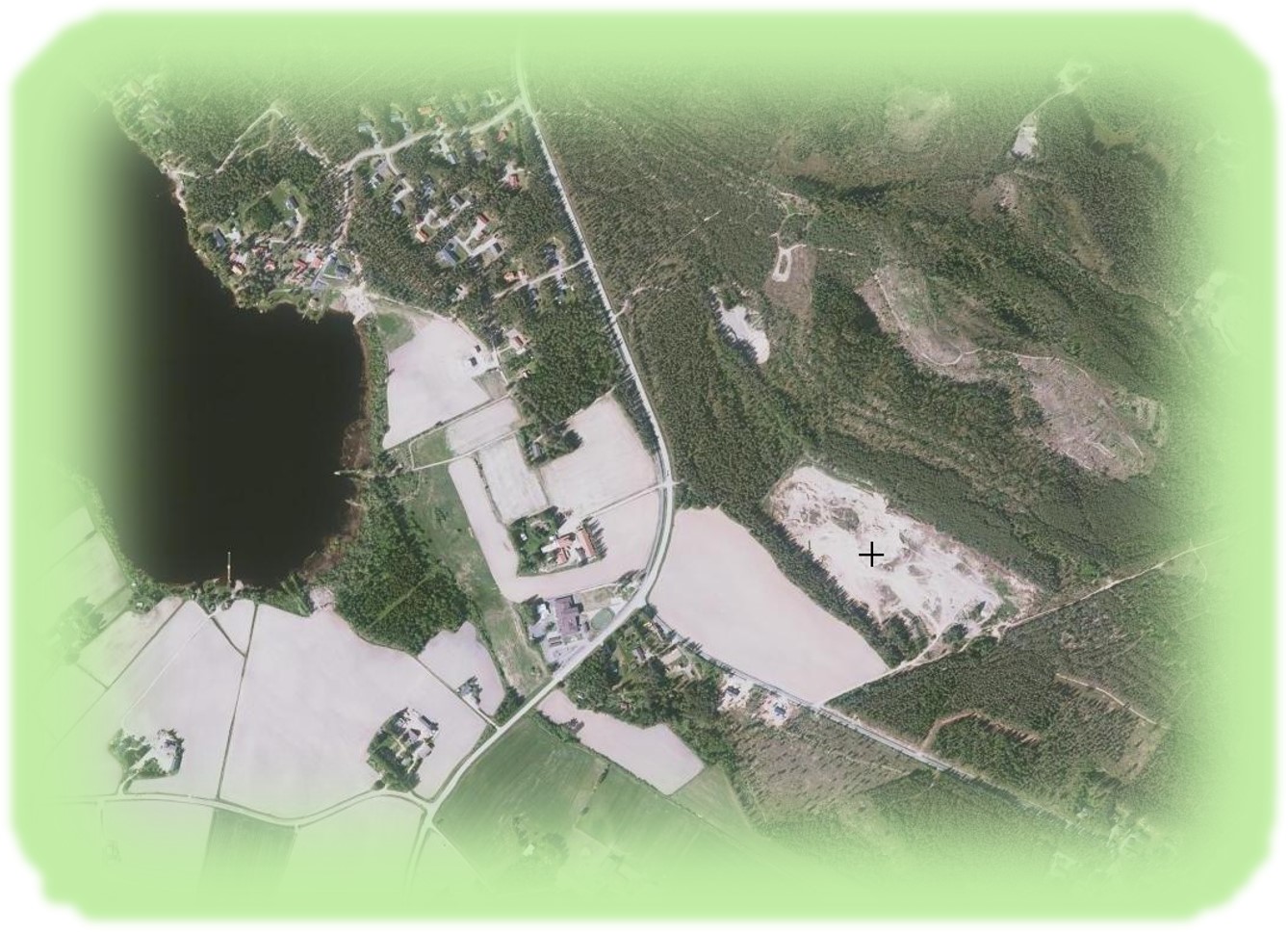 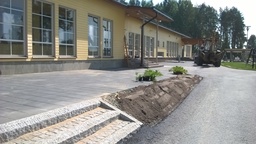 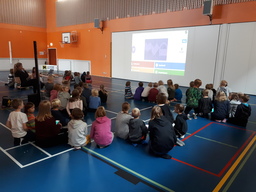 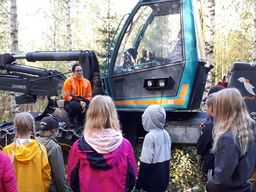 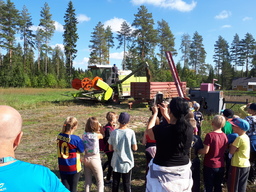 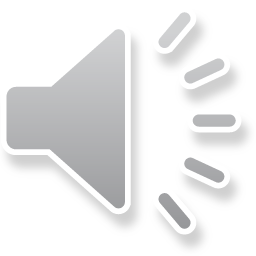 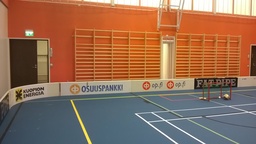 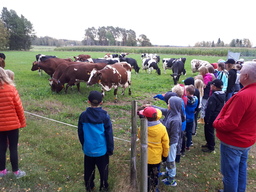 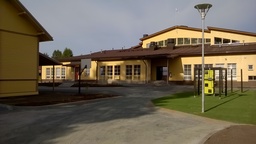 Käärmelahden koulu
KOULUMME ARVOT
Aidosti

KYLÄKOULUMAISUUS
AVOIMMUUS
OMANA ITSENÄ OLEMINEN
OIKEASTI TEKEMINEN
AJASSA ELÄMINEN
TOISTEN KUNNIOITTAMINEN
VÄLITTÄMINEN
SUVAITSEVAISUUS
KOHTELIAISUUS
Ympäristö

KIERRÄTYS
LUONTO
SIISTEYS
KESTÄVÄ KEHITYS
TURVALLISUUS
YHTEISÖLLISYYS
VASTUULLISUUS
LUONNOSSA LIIKKUMINEN
PUHTAUS
Yhdessä

YHTEISTYÖ
AUTTAMINEN
YHTEISÖLLISYYS
REHELLISYYS 
KANNUSTUS
KUNNIOITUS
KYLÄYHTEISÖ
KIUSAAMATTOMUUS
LUOTTAMUS
Kierrätys
Luonto
Siisteys
Kestävä kehitys
Turvallisuus
Yhteisöllisyys
Vastuullisuus
Luonnossa liikkuminen
Puhtaus
Kyläkoulumaisuus
Avoimuus
Omana itsenä oleminen
Oikeasti tekeminen
Ajassa eläminen
Toisten kunnioittaminen
Välittäminen
Suvaitsevaisuus
Kohteliaisuus
Yhteistyö
Auttaminen
Yhteisöllisyys
Rehellisyys
Kannustus
Kunnioitus
Kyläyhteisö
Kiusaamattomuus
Luottamus